We2Link®
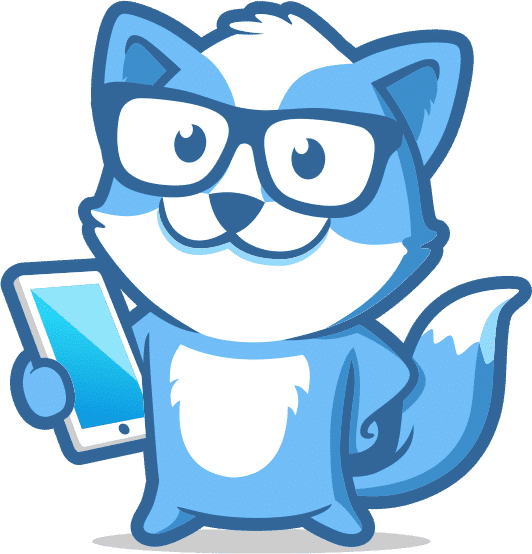 ®
[Speaker Notes: Kevin]
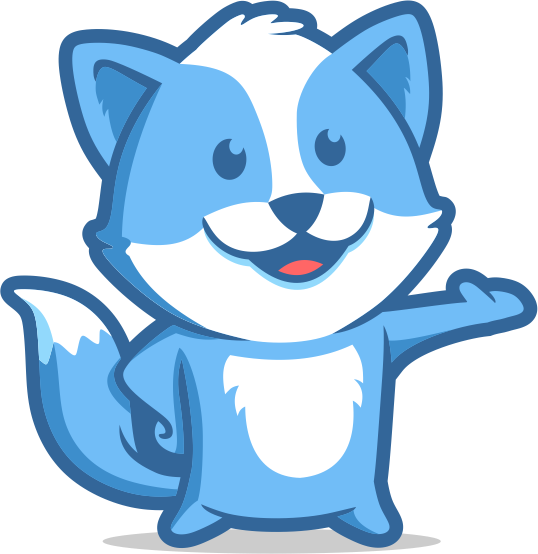 01
Introduction
®
[Speaker Notes: Kevin]
Sponsor, CEO, Michael C. Malone
Founder of We2Link, Inc®.

A Disabled Army Veteran 
Developed Traumatic Brain Injury [TBI] while serving in the military

Works with TBI
Interviewed people who had TBI
Designated that this has impacted the Quality of Life [QoL] of people
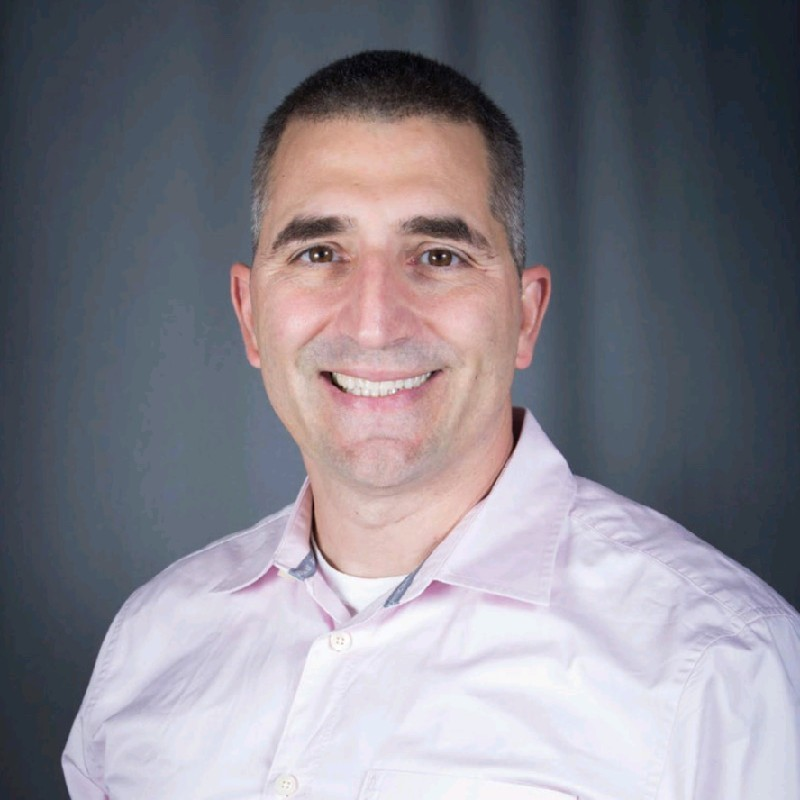 [Speaker Notes: Kevin]
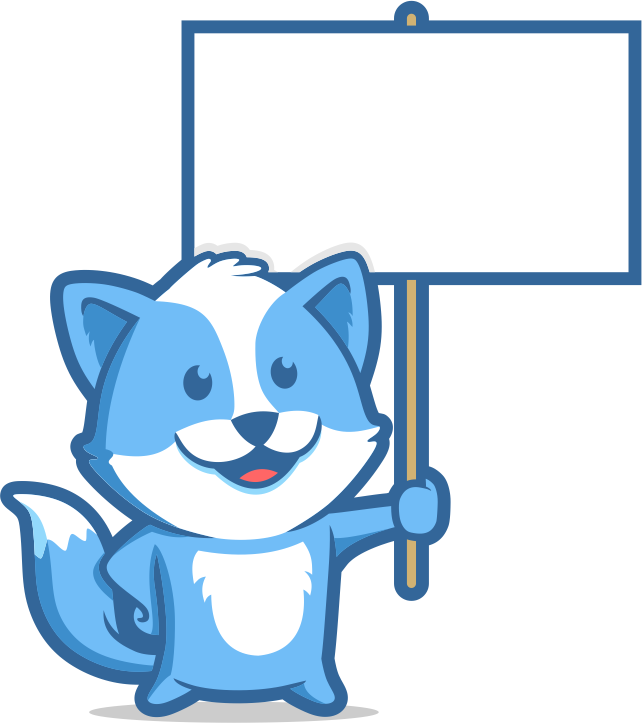 Advisor:
Huiping Guo
Team Members
Senior Developer:
Ricardo Marroquin
Project Manager:
Jesus Rodriguez (Jay)
Web Team:
Hein Htet, Ivan Wang
Zain Syed (Scribe), Jennifer Lizarraga
Mobile Team:
Davy Chi (Co-Lead), Joanne Wu (Scribe)
Adrian Soria (Co-Lead), Kevin Fong
Carlos Ramirez, Nicholas Barger
®
[Speaker Notes: Start: Davy after teams: All together]
Presentation Outline
About Want2Remember®
Purpose
Goal
Want2Remember® Project
Software
Project Requirements
Firebase
React/React Native
Completed Tasks
Workflow
Communication
Work Environment
Q&A
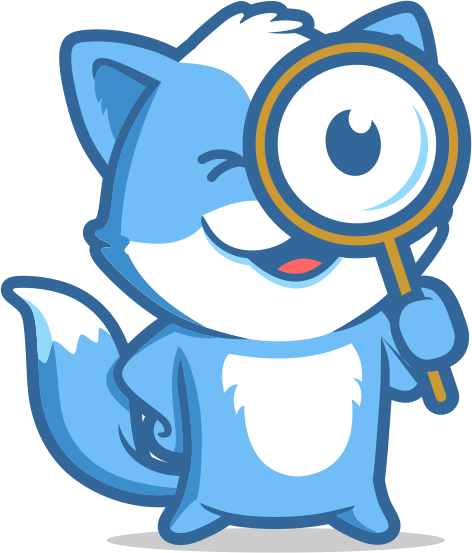 ®
[Speaker Notes: Davy]
02
About Want2Remember®
[Speaker Notes: Davy]
About Want2Remember® / Purpose
Quality of life app to assist those who suffer from cognitive difficulties
Examples:
Traumatic Brain Injuries [TBI]
Alzheimer's Disease
Dementia

The main purpose: 
Help those with cognitive impairments and daily living challenges
The overall goal:
Reduce Isolation
Ease the burden on caregivers
Reduce Suicide Rate
Achieve Greater Independence
[Speaker Notes: Hein]
The Current Want2Remember® Team Goals
Learn React/ReactNative
Fixing current issues and bugs as well as adding new components to both the mobile app and the website
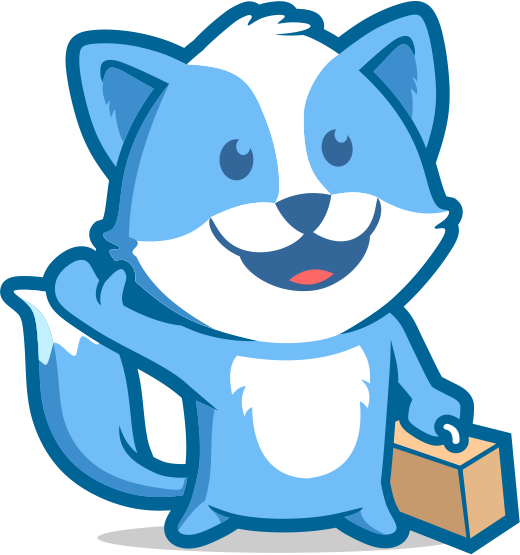 ®
[Speaker Notes: Davy]
Why the Project is Important
Stats
16+ million people in the US are living with cognitive impairment.
2.5 million people annually sustain a Traumatic Brain Injury (TBI).
6+ million people with alzheimer's in US.
About 40% of the people that are of ages 65+ have age associated memory impairment in the US.
About 1% of them will progress to dementia each year.
55+ million people have dementia worldwide
Improved support for caregivers.
53+ million unpaid caregivers in US (family members).
Providing features for virtual caregiving.
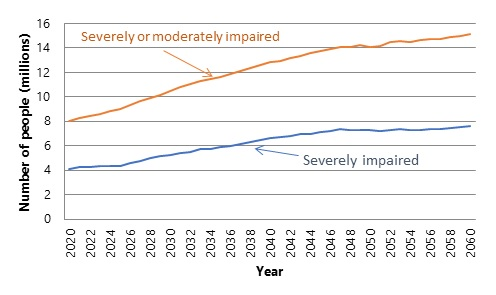 [Speaker Notes: Kevin
Resources: https://www.cdc.gov/aging/pdf/cognitive_impairment/cogimp_poilicy_final.pdf, https://braintrauma.org/info/faq#:~:text=Each%20year%20about%202.5%20million,Motor%20vehicle%20crashes%20(20%25), https://alzheimer.ca/en/about-dementia/do-i-have-dementia/differences-between-normal-aging-dementia, https://www.ncbi.nlm.nih.gov/pmc/articles/PMC1123445/#:~:text=Only%20about%201%25%20of%20them,memory%20deficits%20without%20functional%20impairments., https://www.who.int/news-room/fact-sheets/detail/dementia, https://www.aarp.org/caregiving/basics/info-2020/unpaid-family-caregivers-report.html, https://aspe.hhs.gov/reports/risk-costs-severe-cognitive-impairment-older-ages-key-findings-our-literature-review-projection-0]
03
Software
[Speaker Notes: Kevin]
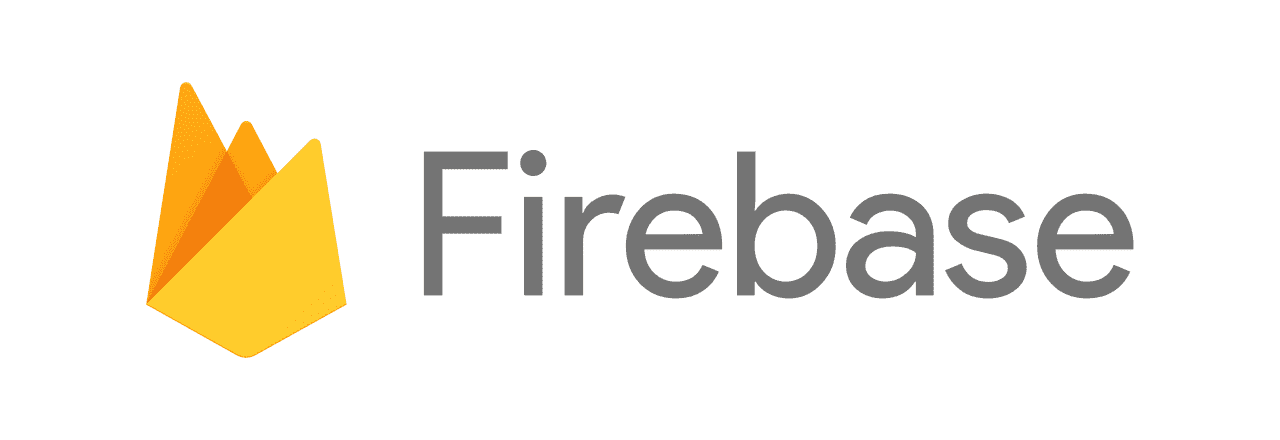 Project Requirements/Tech Stack
Programming/Development:
Firebase 
HTML
Tailwind CSS
Visual Studio Code
Javascript/React
React Native
Android Studio/Xcode
Source Control:
GitHub
Jira (Agile Tracking)
Communication:
Slack
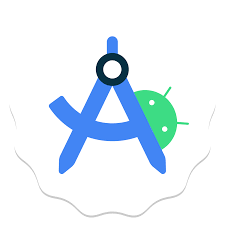 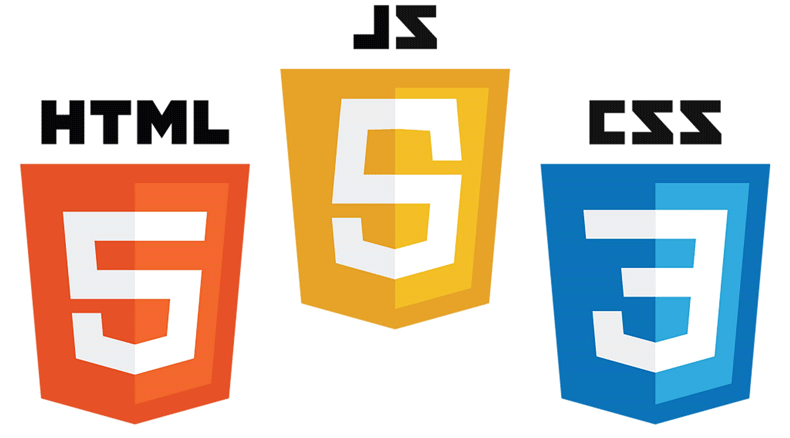 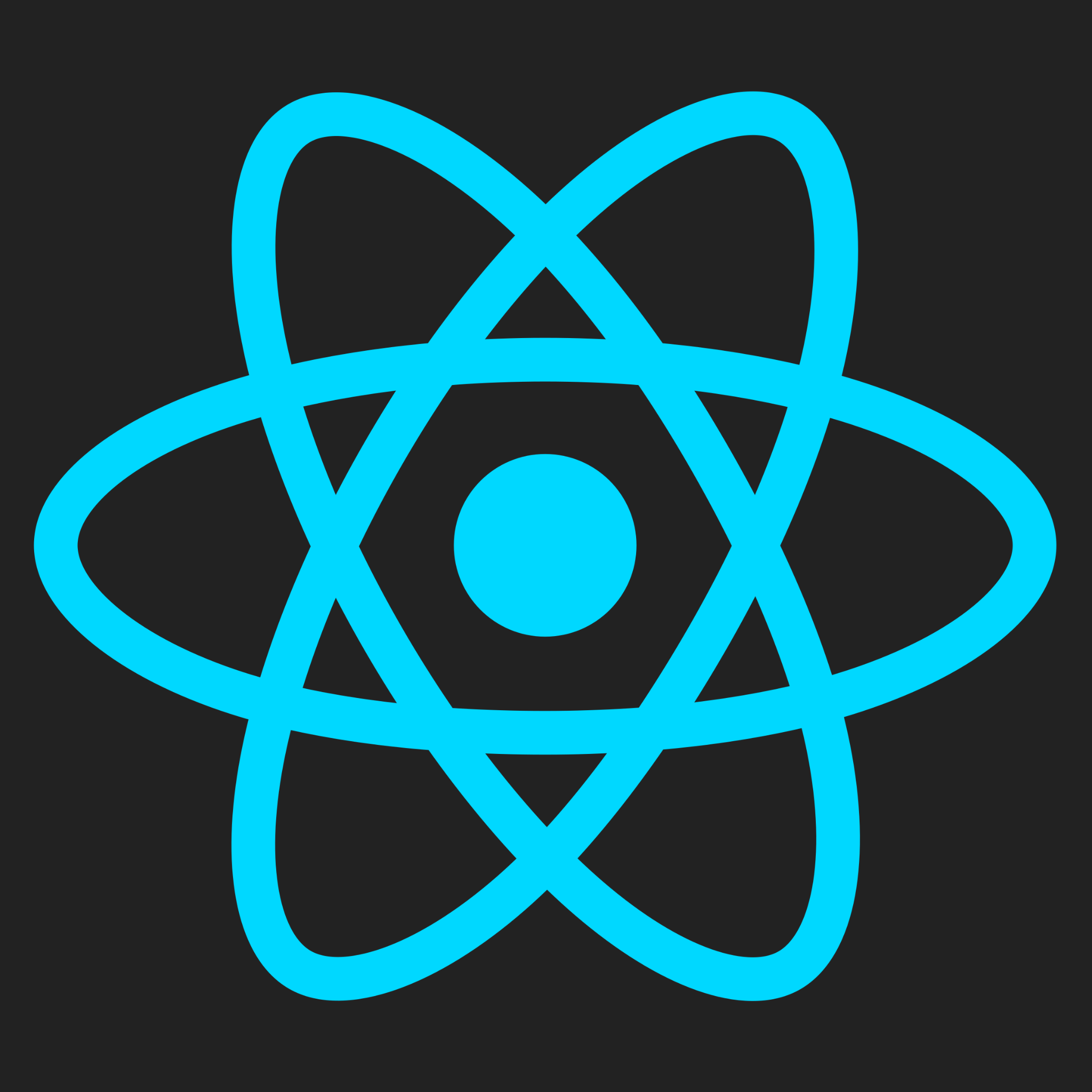 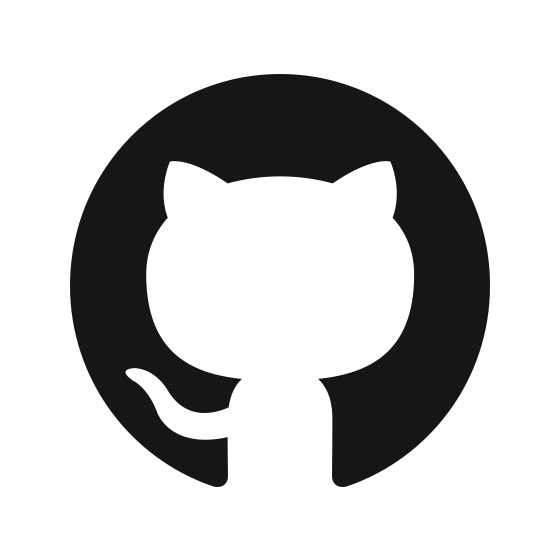 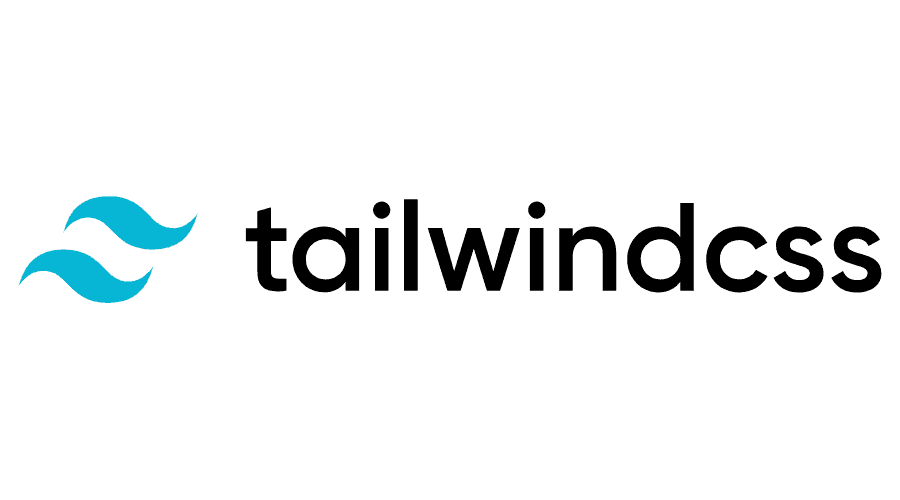 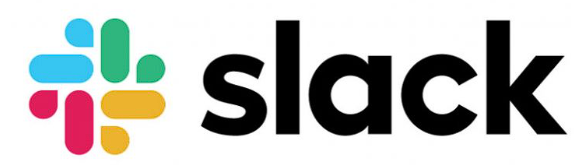 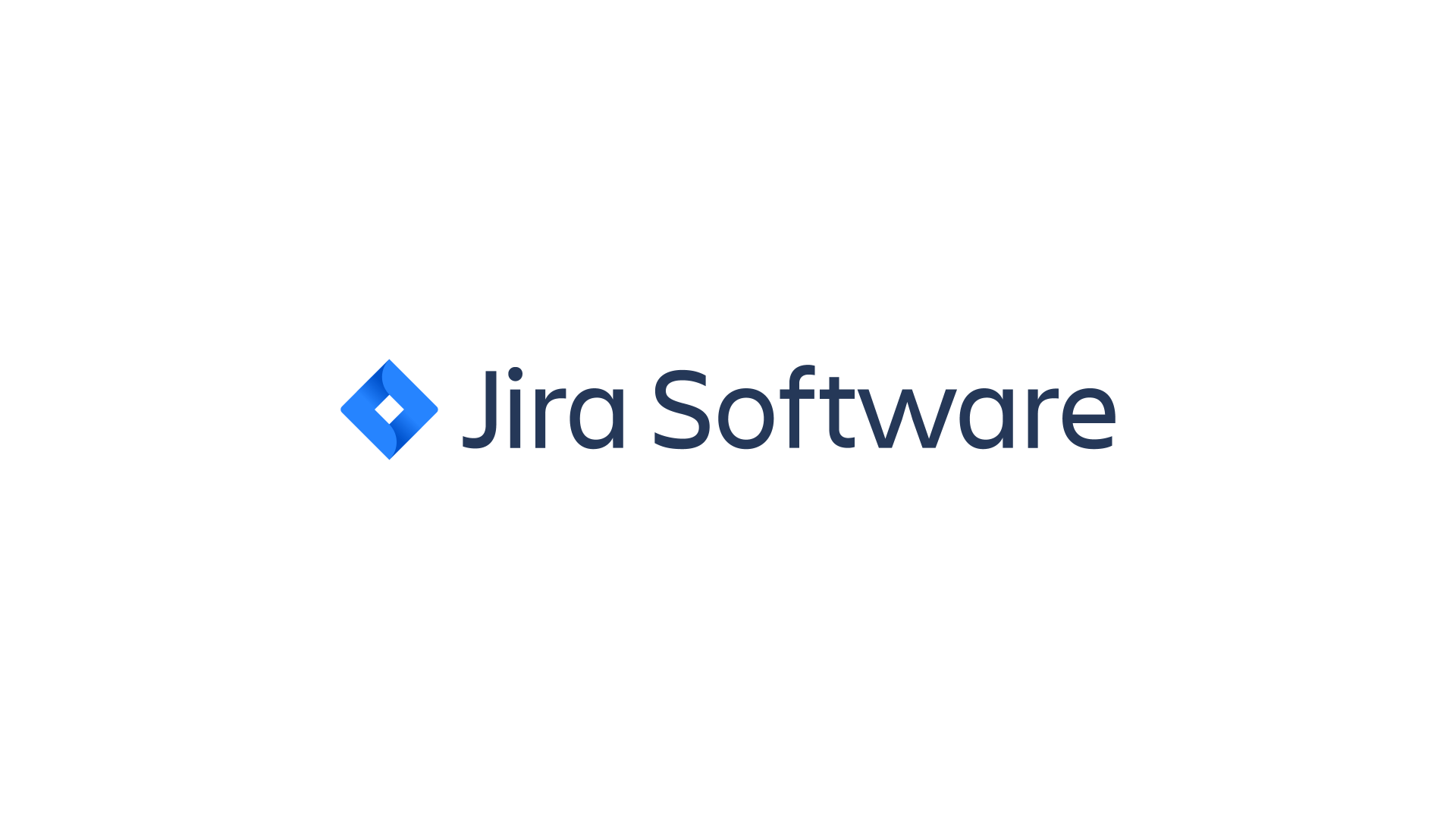 [Speaker Notes: Hein]
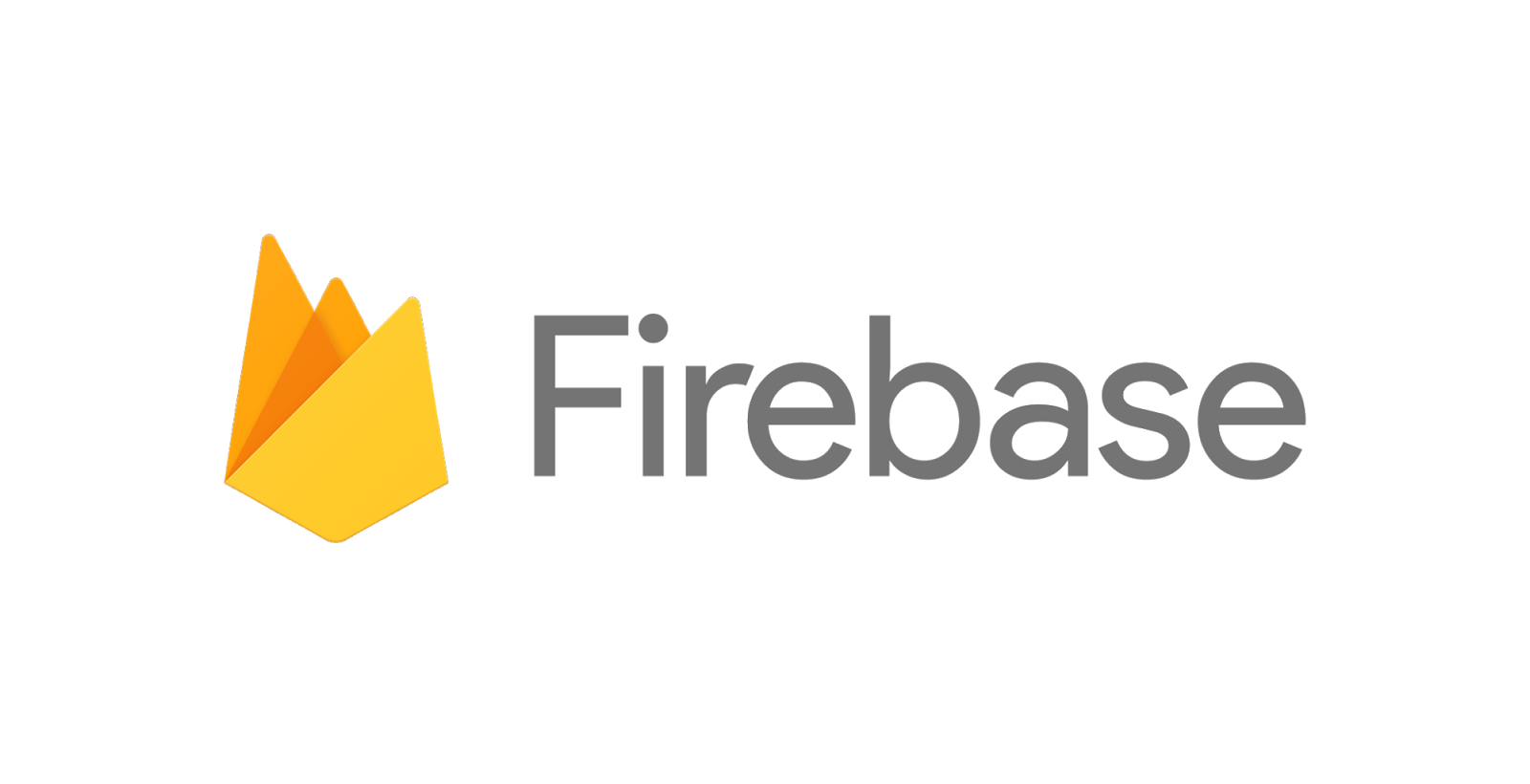 Why Firebase for Want2Remember®️?
Was documented very well and was an easy option
Affordable and offered many advantages, such as web hosting, firebase storage, cloud functions
The database emulator on firestore allows devs to edit and view the web application in real time.
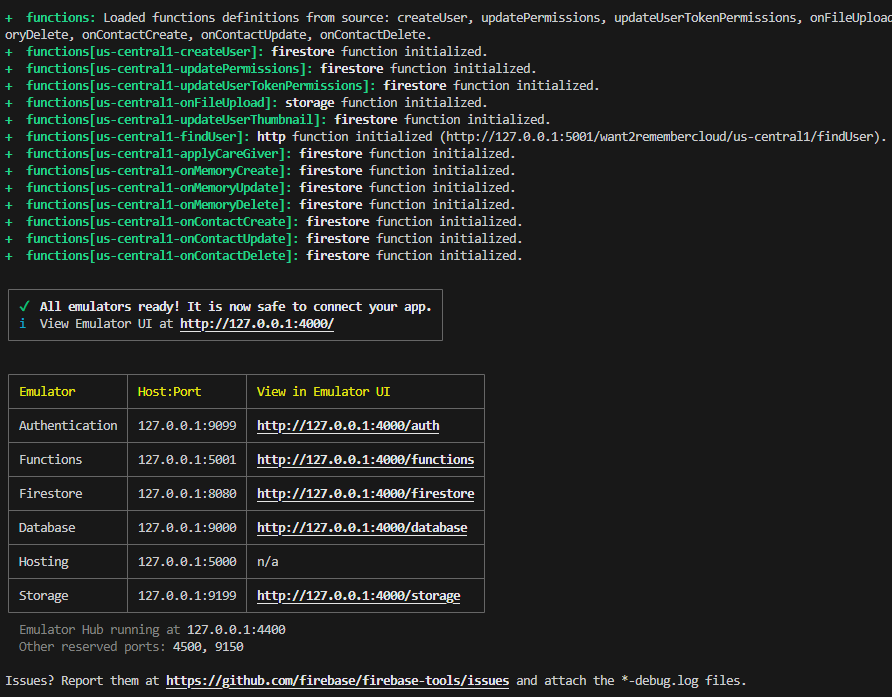 [Speaker Notes: Zain will do this]
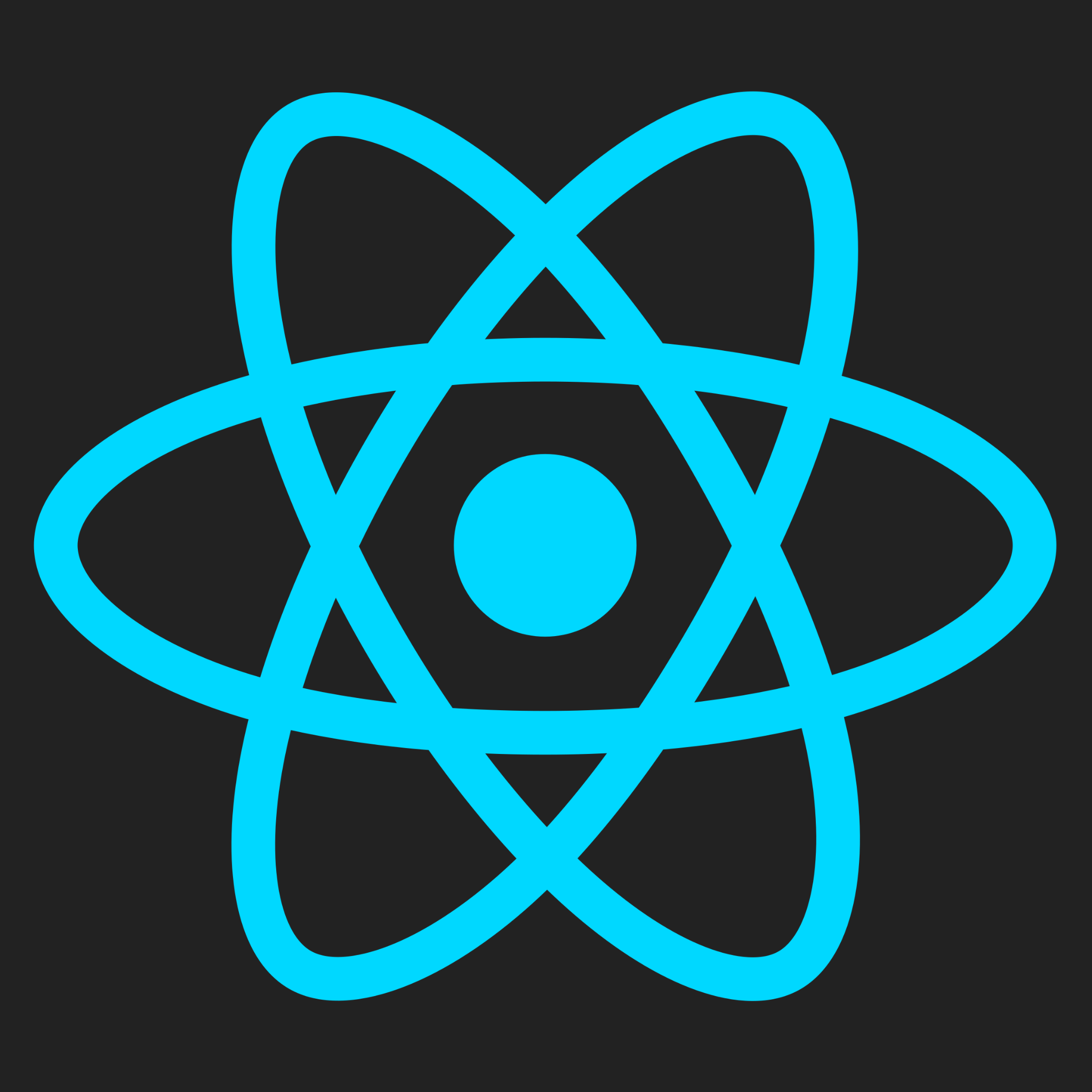 Why React for Want2Remember®️?
We can utilize React components like building blocks.
React native allows for flexibility between ios and android development at the same time since its the same syntax
React works through both jsx and javascript so you can implement front end as well as events and other features at the same time
We can manage the state and effects of each component
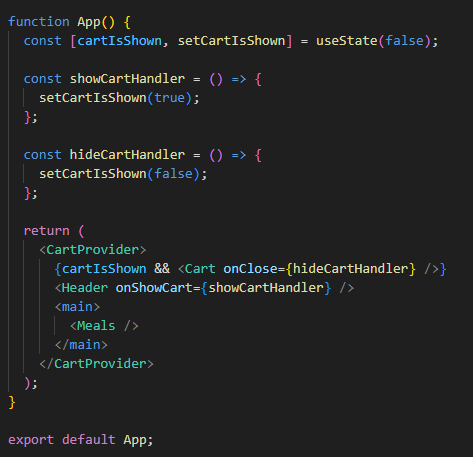 [Speaker Notes: Zain will do this]
04
Completed Tasks
[Speaker Notes: Zain]
What We Have Done So Far
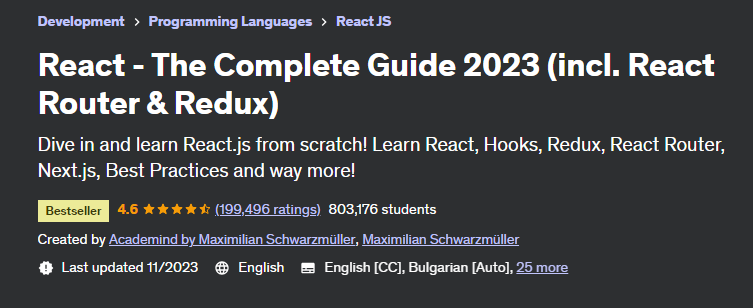 28+ Hour Online React/React Native Course on Udemy
8 Completed Web Tasks
6 Completed Mobile Tasks
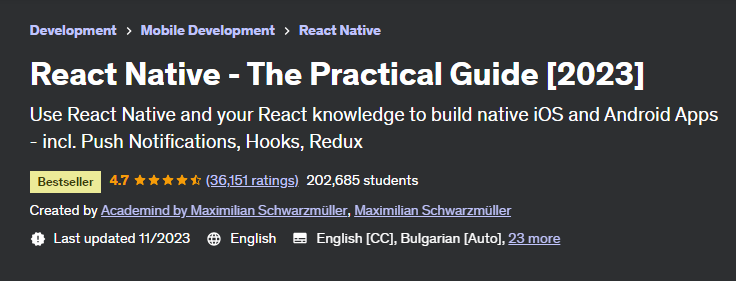 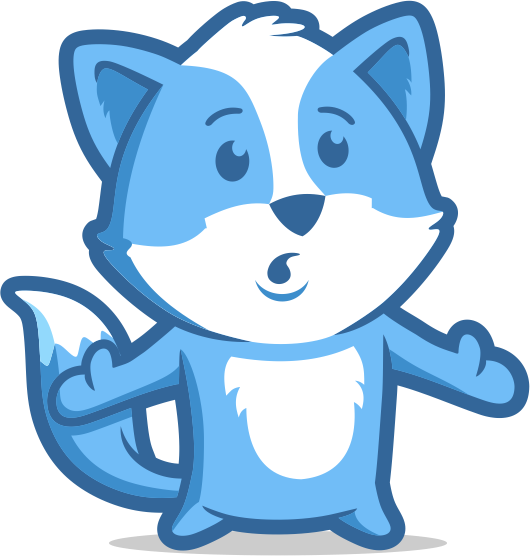 ®
[Speaker Notes: Adrian]
Web Team: Jennifer & Zain
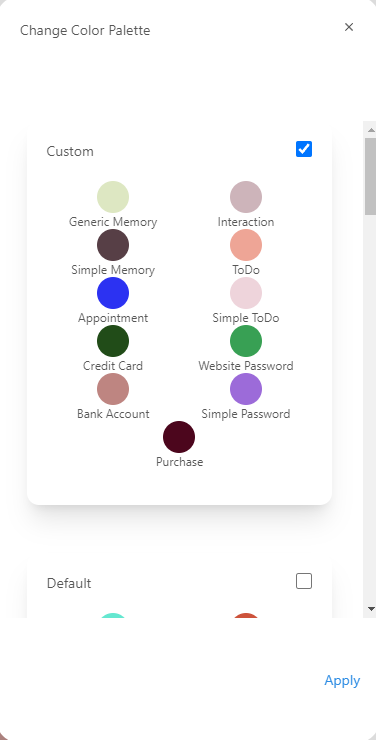 Completed Tasks:
Fixing the custom color palette 
Contact Quicklook UI updates
Fixing the Date section on the memory filter
Current Task
Refactor memory detail screen
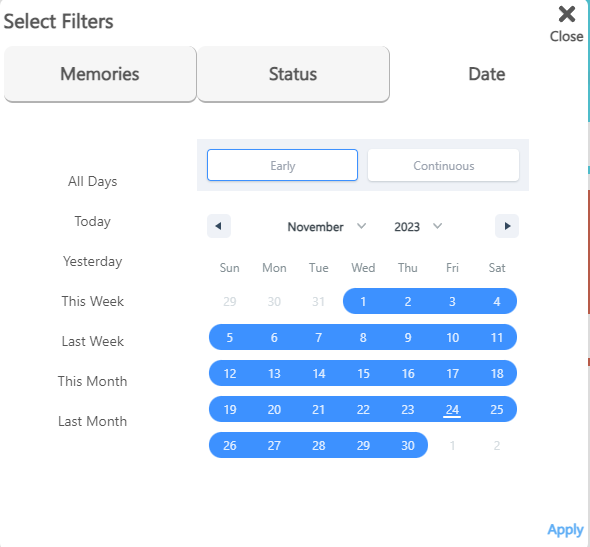 [Speaker Notes: Both of us
Talk about reasons why custom color palette was crashing (color pallete was not made to recognize anything other than the default palette in the userDefaults.json)]
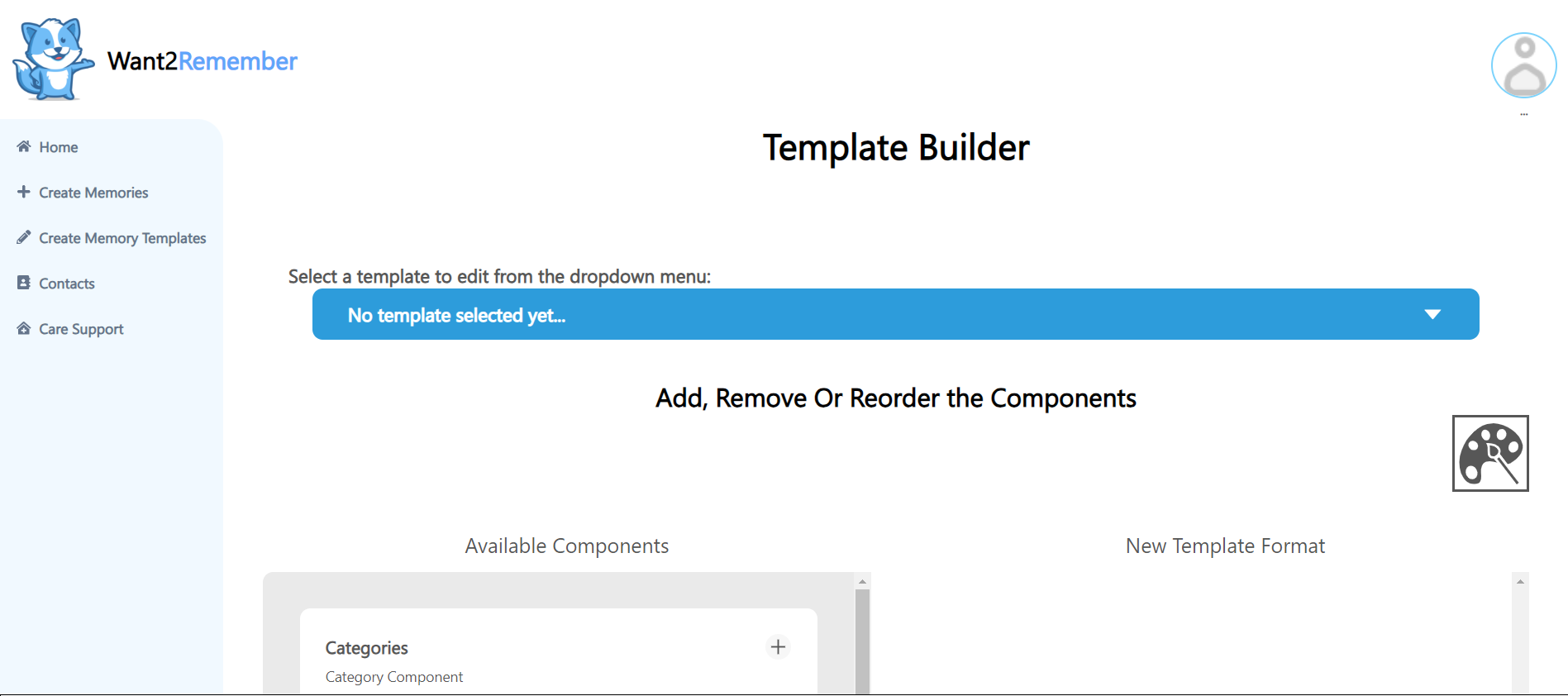 Web Team: Hein & Ivan
Completed Tasks:
Memory Template Creation Screen
File count in memory quicklook
Contact Details Screen
Have contact details shown in Contact Detail Screen
Eslint (Fixed almost the entire web directory)
Current Task
Single Source for Select Palette
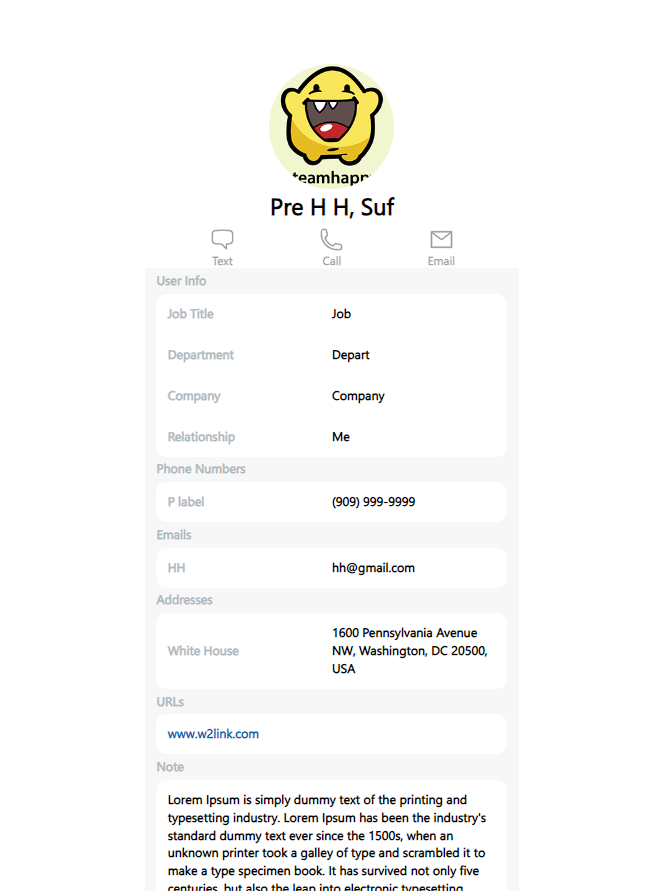 [Speaker Notes: Ivan]
Mobile Team: Davy & Joanne
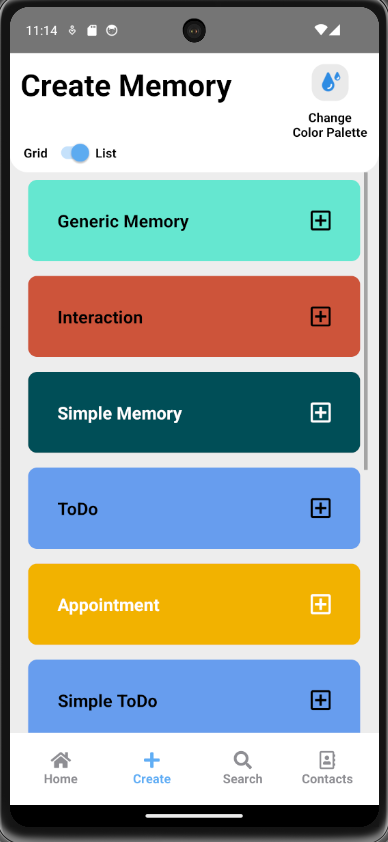 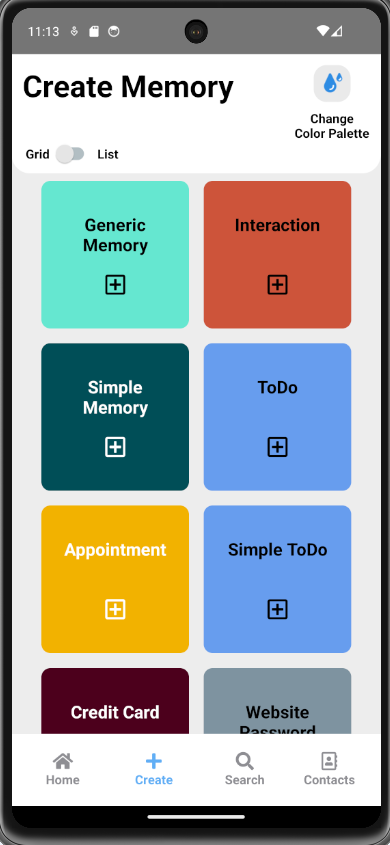 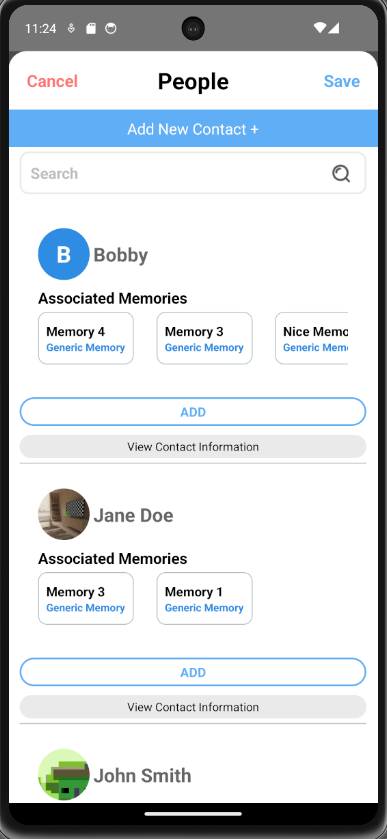 Completed Tasks:
Fixed Grid / List view for Memories Screen
Added Associated Memories for People Picker in Create Memories Screen
Current Tasks:
Implementing a Location Picker in Create Memories Screen
[Speaker Notes: Joanne]
Mobile Team: Adrian & Kevin
Completed Task
Retrieve color palette data from Firestore
Fix the draggable flat list for Android
Current Task
Create a care support header component
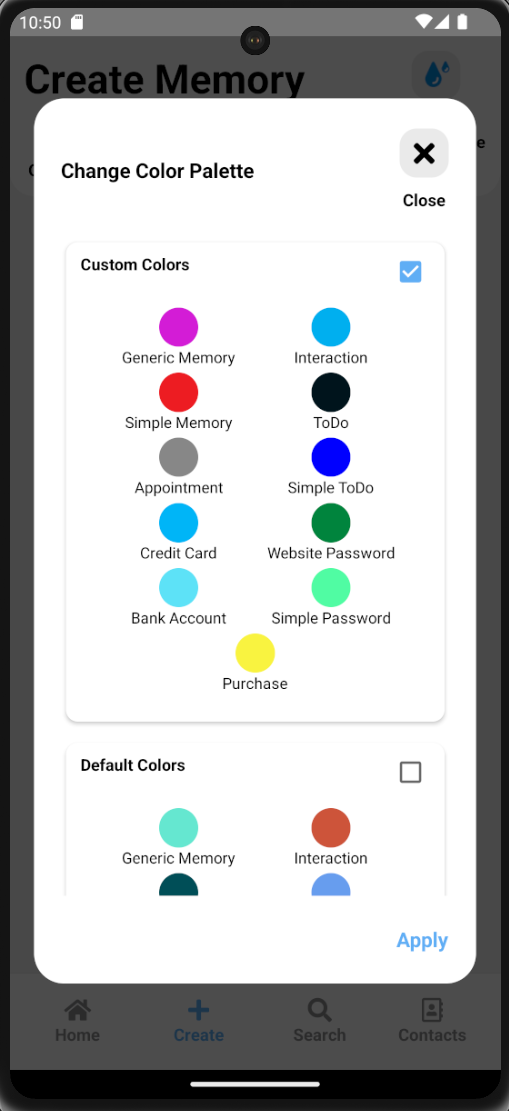 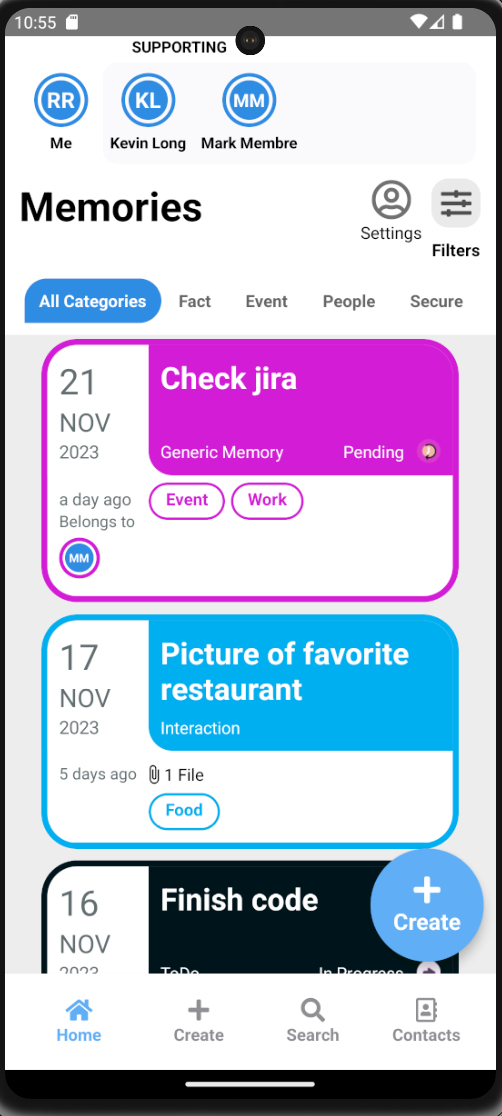 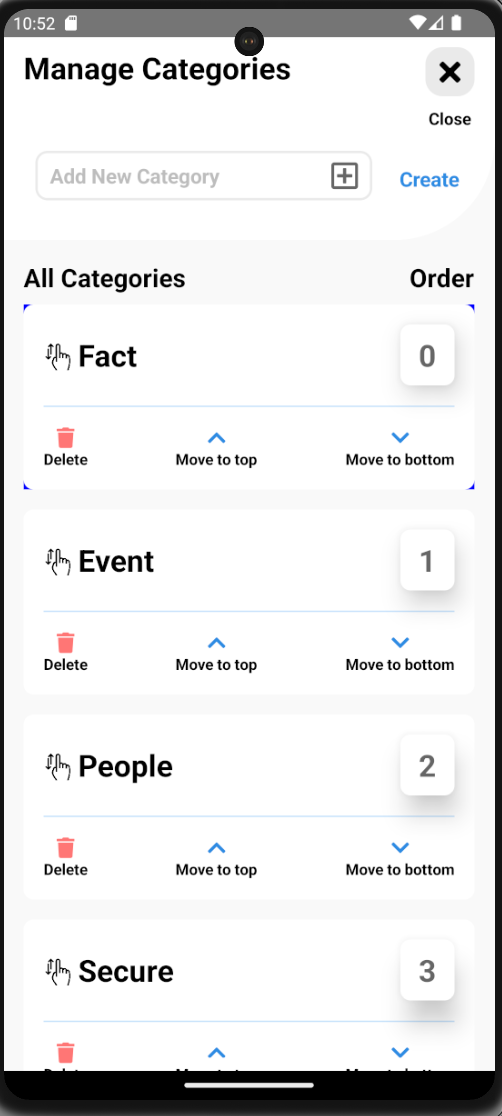 [Speaker Notes: Adrian]
Mobile Team : Carlos & Nicholas
Completed Tasks:
Show time correctly on older versions of android
Fix date selection in filters
Current Task:
Save files locally to android device
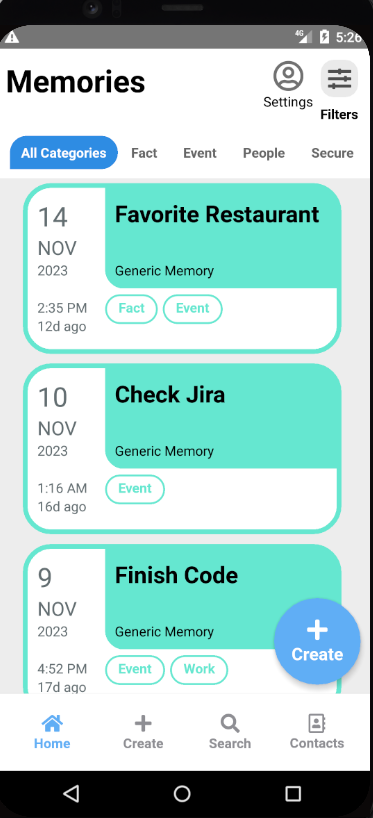 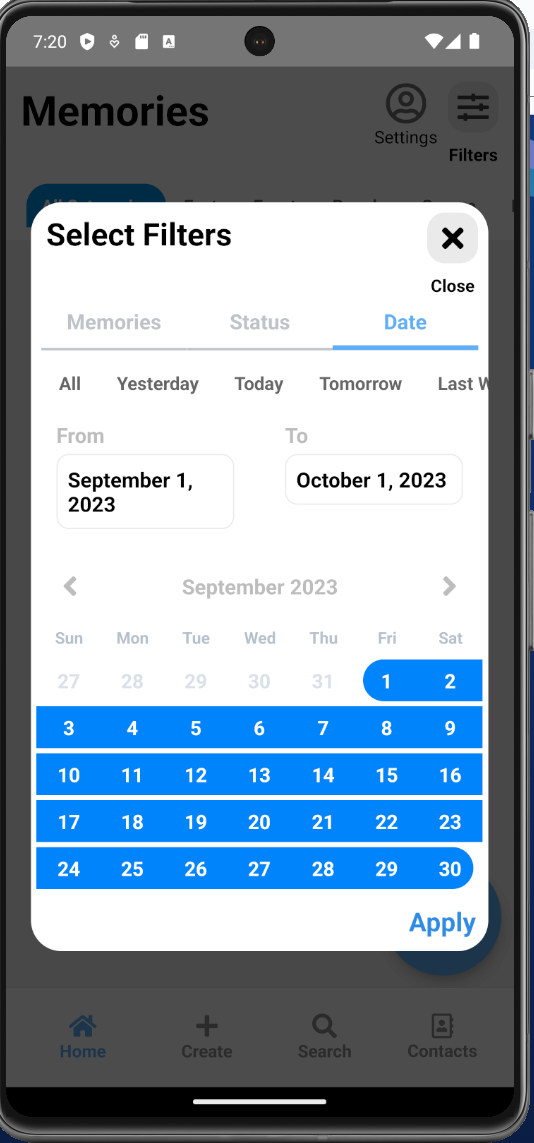 [Speaker Notes: Carlos]
05
Workflow
[Speaker Notes: Carlos]
Workflow
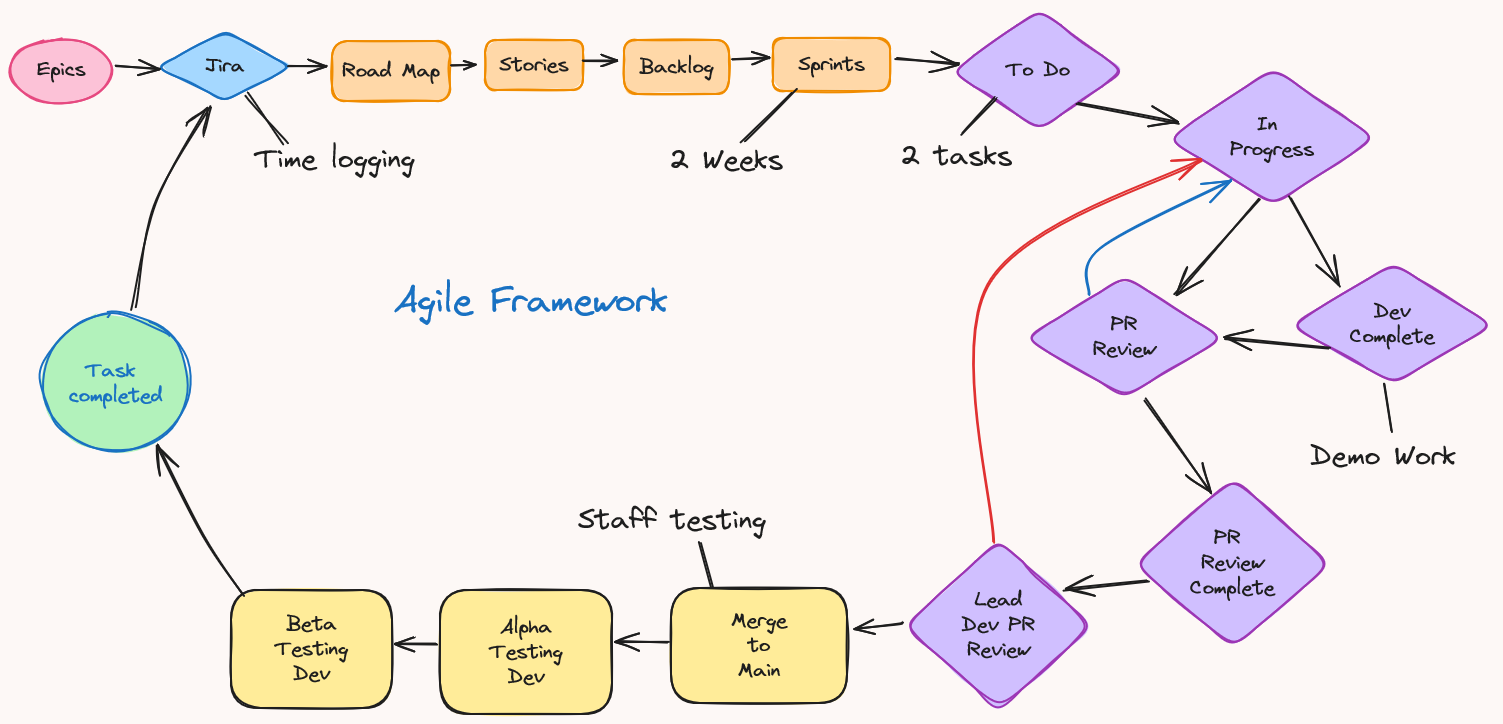 [Speaker Notes: Jennifer]
06
Communication
[Speaker Notes: Jennifer]
Our Communication
Slack
Communicate with Stakeholders
Discord
Communication among Team Members
Zoom
Project meetings with Stakeholders and Team Members
Github
Code updates for current tasks
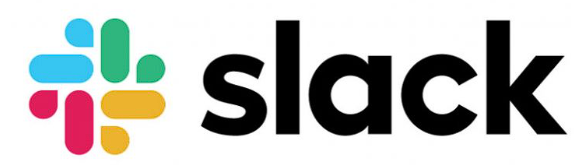 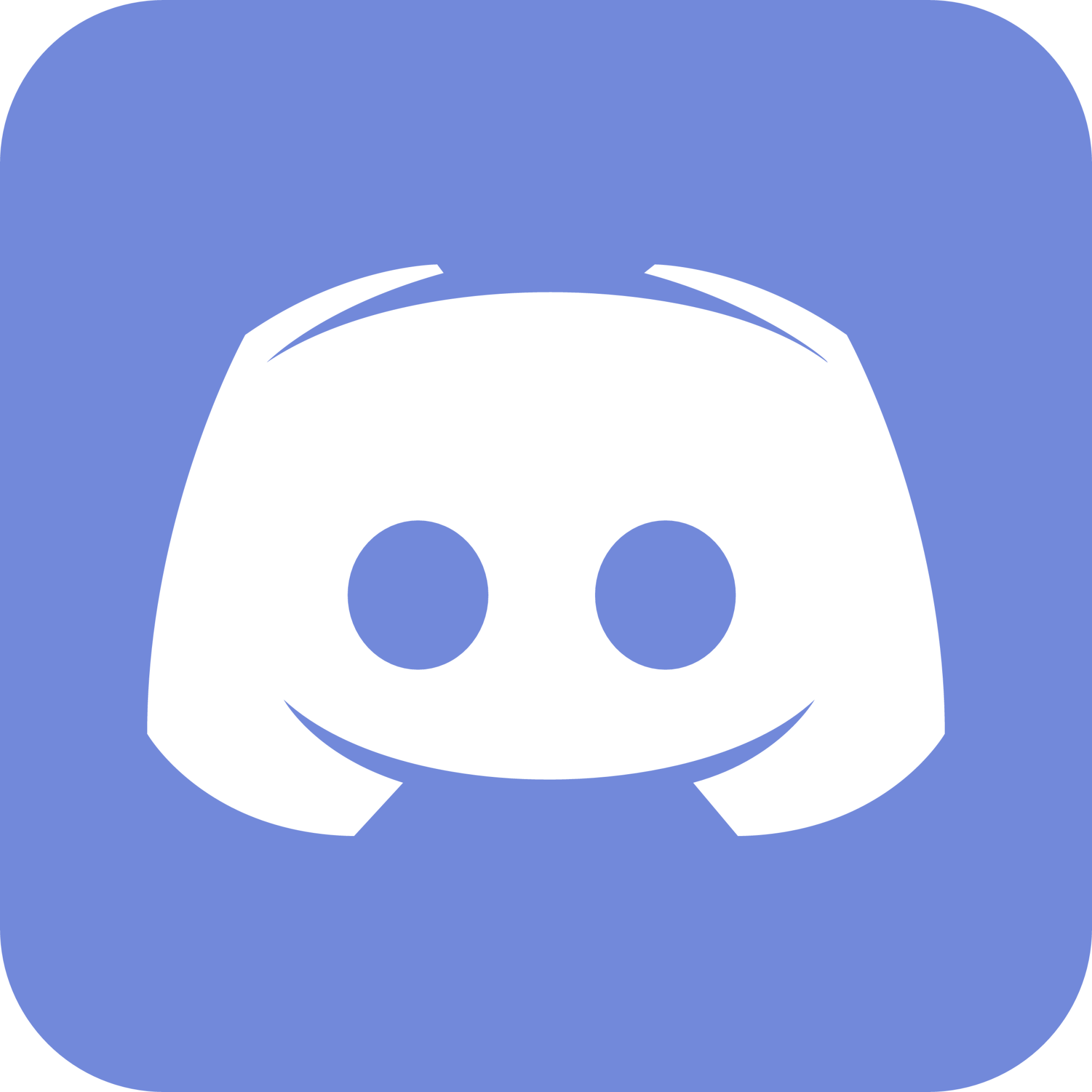 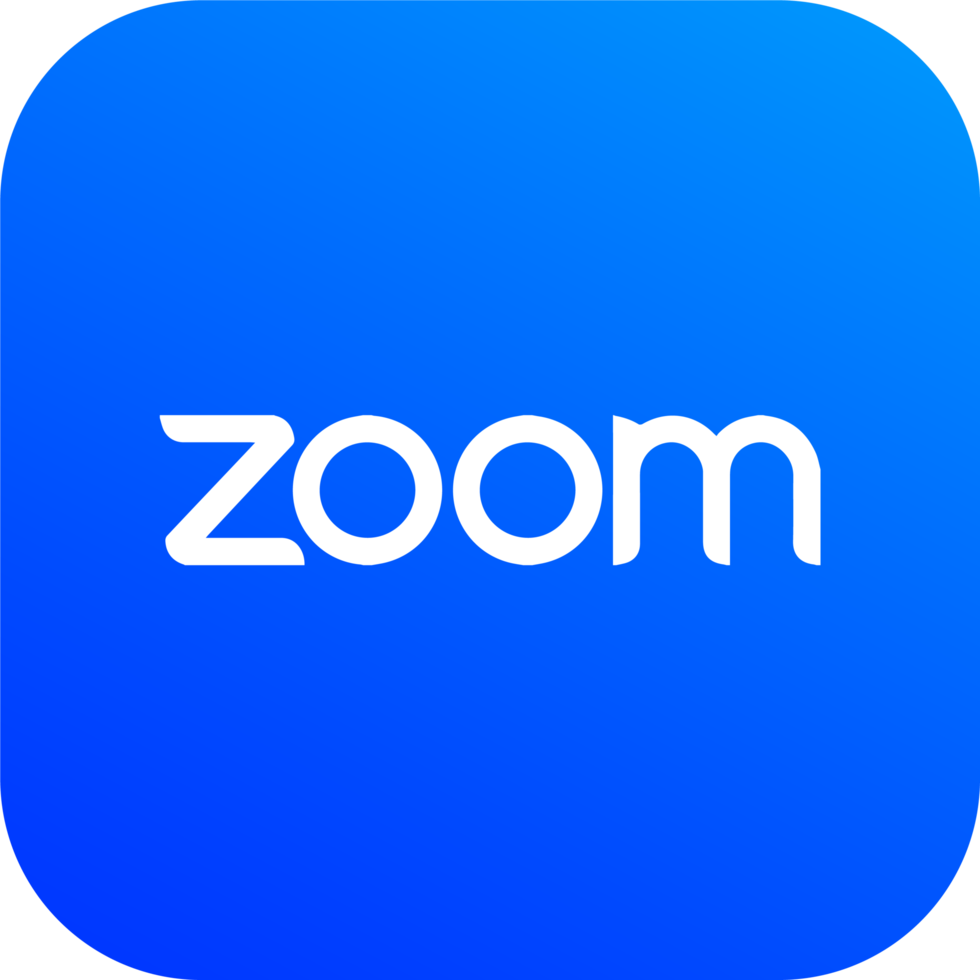 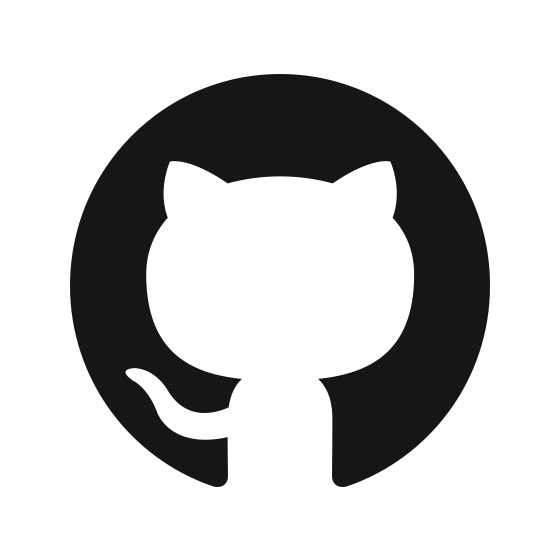 [Speaker Notes: Ivan]
07
Work Environment
[Speaker Notes: Ivan]
Work Environment
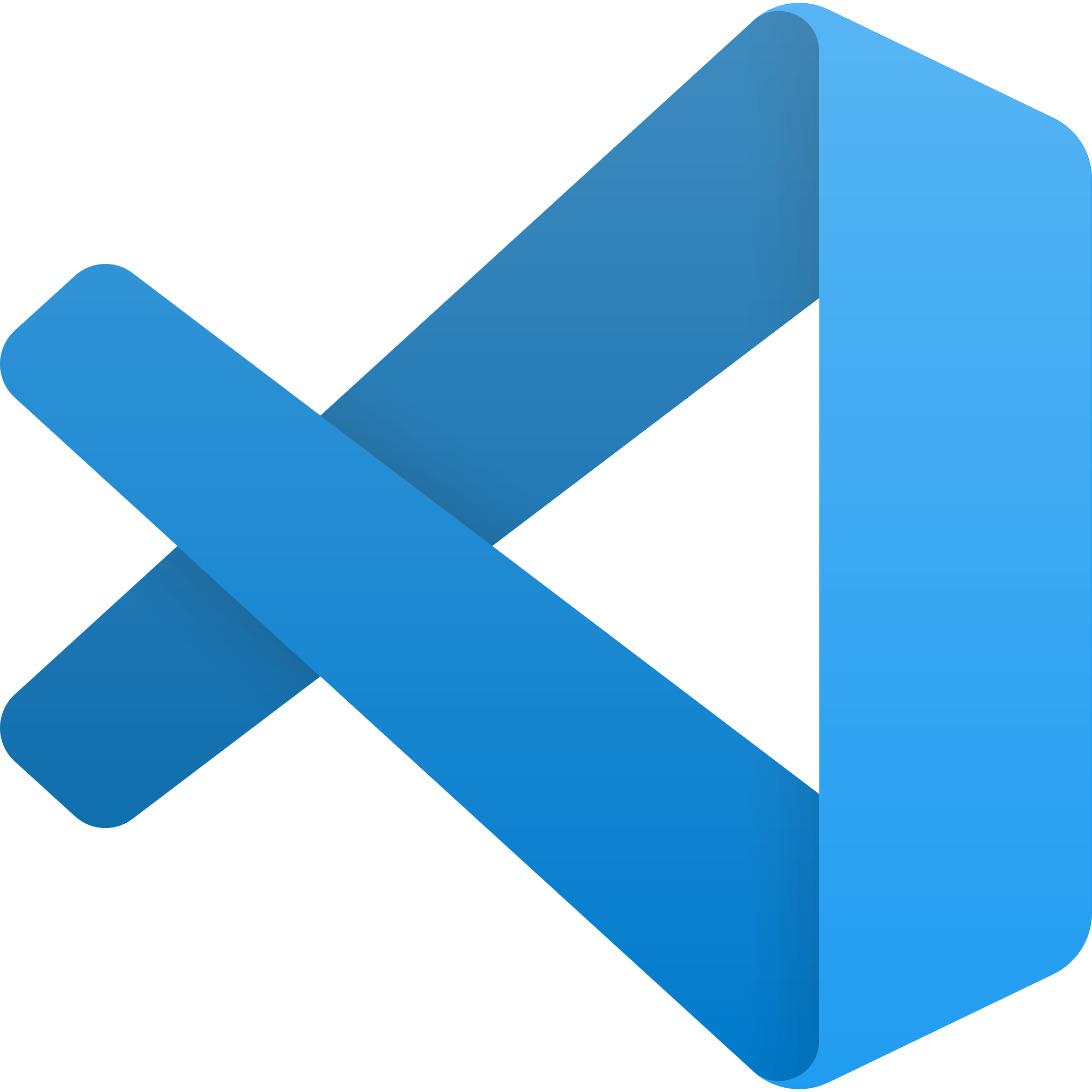 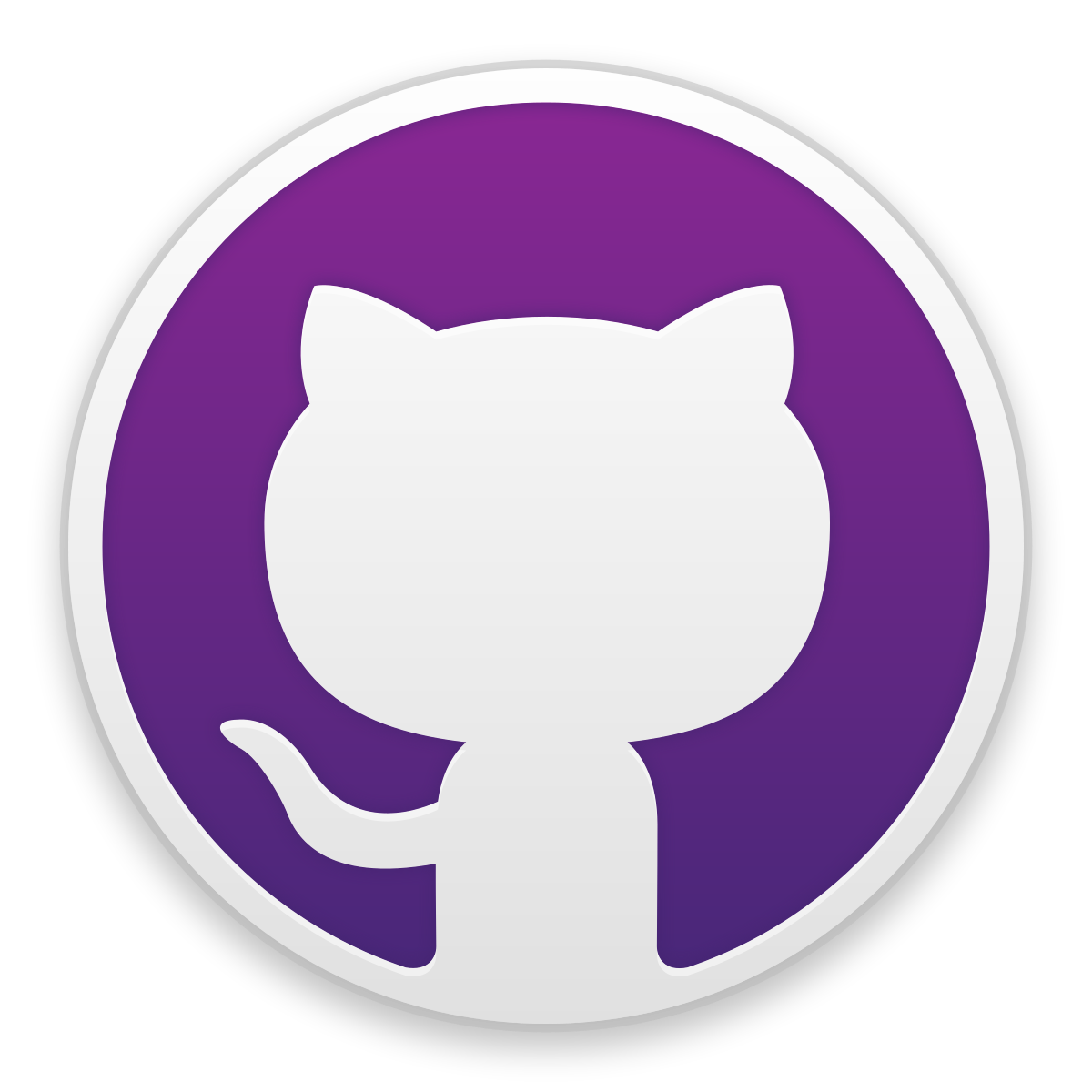 Virtual Work Environment 
Visual Studio Code offers Live Share
Github Desktop
2 Zoom meetings weekly
Progress updates
What works
Report issues
Next steps
Sprint Retrospectives
Demo completed tasks
Briefed on new tasks
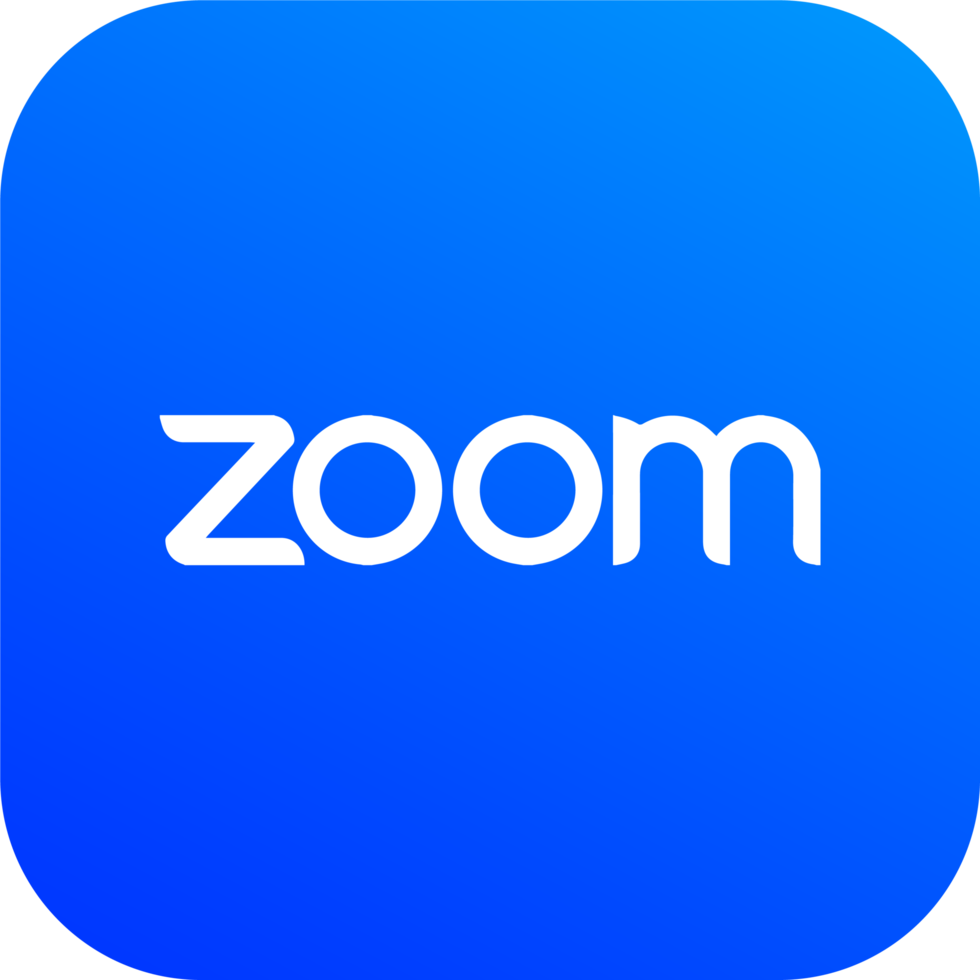 [Speaker Notes: Nicholas]
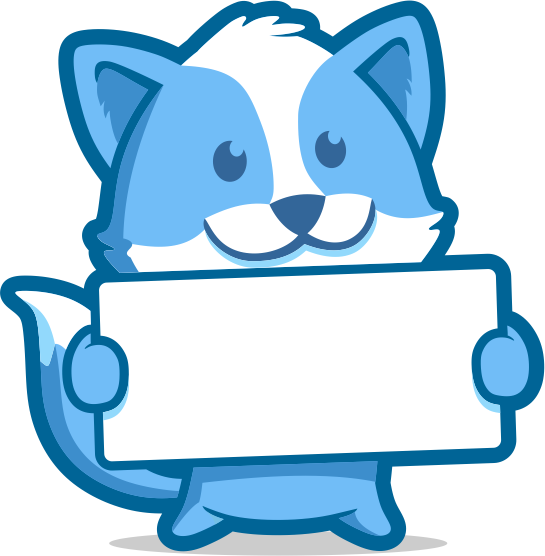 Demo Link: https://want2remembercloud.web.app/
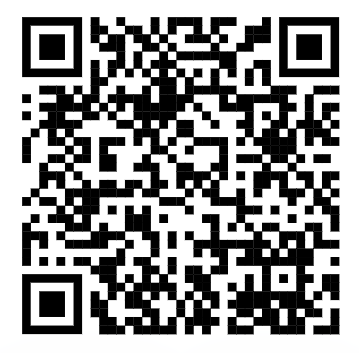 Q & A
®
[Speaker Notes: Nicholas]
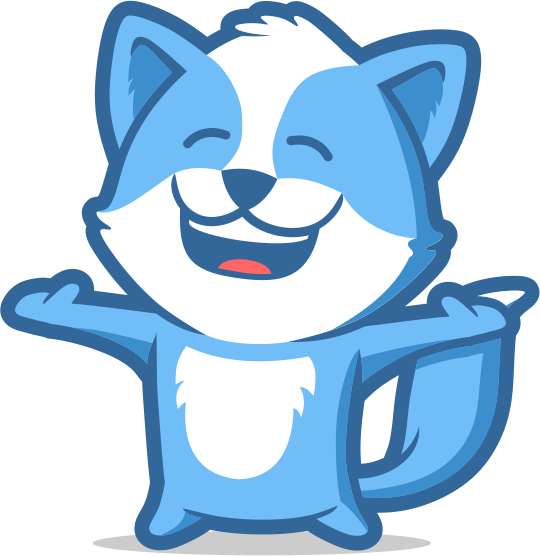 THANK YOU
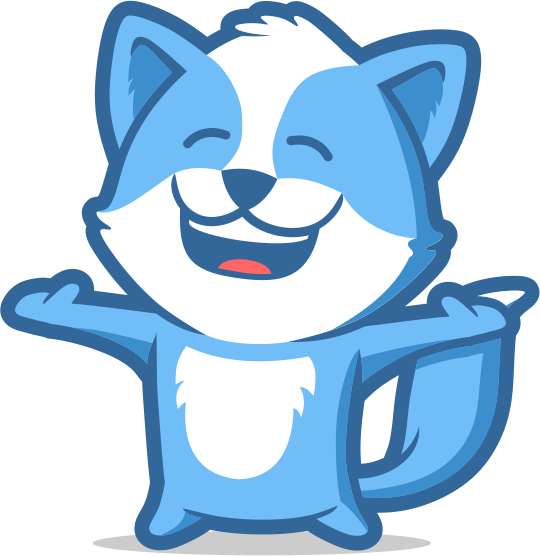 ®
®